АКТУАЛЬНЫЕ ВОПРОСЫ ПОДГОТОВКИ К ОГЭ          ПО ГЕОГРАФИИ, 2022 г.
Подготовила Назаровская Наталья Владимировна, учитель географии МБОУ «ВОК» СП Школа № 1
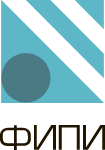 Структура КИМ
Экзаменационная работа включает:
30 заданий, из них 27 – с коротким ответом; 3 –                     с развернутым ответом
15 заданий - базового уровня сложности, 13 – повышенного уровня сложности, 2 – высокого
Ответы к заданиям 1, 4, 5, 6, 11, 16–18 записываются          в виде одной цифры
Ответы к заданиям 2, 3, 7–10, 13–15, 19–27, 30 записываются в виде числа, слова (словосочетания) или последовательности цифр
Ответ к заданию 23 может быть в виде десятичной дроби
Ответ на задания 12, 28, 29 развернутый
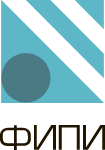 Структура КИМ
Распределение заданий по содержательным разделам курса географии:
Источники географической информации
Природа Земли и человек
Материки, океаны, народы и страны
Природопользование и геоэкология
География России
На выполнение экзаменационной работы отводится      150 минут
Разрешается пользоваться линейкой, непрограммируемым калькулятором и географическими атласами для 7–9 классов (любого издательства)
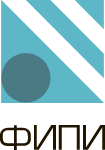 Оценивание работы
Максимальный первичный балл – 31
Минимальный первичный балл – 12
Для выбора профиля обучения рекомендуемый набранный балл – 23
Верное выполнение каждого задания с кратким ответом оценивается 1 баллом
За выполнение задания 12 с развёрнутым ответом в зависимости от полноты и правильности ответа выставляется от 0 до 2 баллов
Выполнение заданий 28 и 29 с развёрнутым ответом оценивается 1 баллом
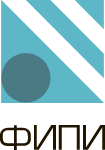 Оценивание работы
После завершения проверки работы, все набранные экзаменуемым баллы на ОГЭ по географии суммируются и переводятся в школьную оценку по таблице соответствия, разработанной для 2022 года
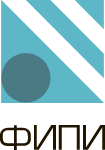 Оценивание работы
В КИМ ОГЭ по географии большее внимание уделяется достижению требований, направленных на практическое применение географических знаний и умений
Важной для ОГЭ по географии является проверка сформированности умений извлекать и анализировать данные из различных источников географической информации (карт атласов, статистических материалов, диаграмм, текстов)
Прежде чем приступать к подготовке, стоит детально ознакомиться со структурой КИМа для  ОГЭ по географии 2022 года
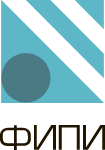 Типичные ошибки
Неполный ответ
Это происходит из-за невнимательности. Бегло читая задание, не вдумываясь, можно упустить важную информацию. В итоге, дается совершенно неправильный ответ. Каждое слово, каждую формулировку следует понимать буквально. В ответе также не должно содержаться слов в переносном значении.
Пустая трата времени на слишком подробные ответы
Если требуется привести два примера, то их и должно быть только два.
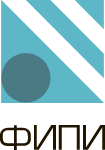 Типичные ошибки
Недостаточное знание карты
Поиски нужного региона или города в атласе, где они находятся, отнимают слишком много времени.        При выполнении тестовых заданий уделяйте больше внимания работе с картой.
Неумение пользоваться атласом
Ответы на большинство заданий содержатся в атласах за 7-9 классы, которыми можно пользоваться на экзамене. Главное – уметь извлечь эту ценную информацию. Заранее внимательно ознакомьтесь с картами атласа, чтобы потом не путаться в условных обозначениях и не искать долго нужную карту.
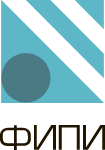 Типичные ошибки
Незнание географических терминов
Неумение устанавливать логическую взаимосвязь между географическими особенностями региона и хозяйственной деятельностью человека
Определение поясного времени
Незнание географических координат, проблемы       с нахождением по ним географической точки на карте
Овладеть данными навыками за пару дней невозможно. Начинайте подготовку                   не за неделю, а как можно раньше.
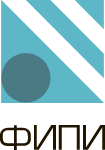 Советы для подготовки
1. Для начала откройте сайт ФИПИ и прочтите все документы, которые там представлены. Там можно найти демоверсию ОГЭ по географии 2022 года, актуальную спецификацию и кодификатор.
2. Учите карты. Чтобы успешно сдать ОГЭ по географии в 9 классе, нужно выучить и карту мира, и карту России, как физическую, так и политическую. Вы должны не путать столицы и страны, субъекты, номенклатурные объекты мира; необходимо знать, где что находится.
3. Запомнить расположение гор, морей и городов поможет тренировка с контурными картами или    картой-пазлом. Используйте их при подготовке к ОГЭ     по географии.
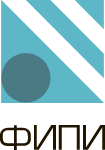 Советы для подготовки
4. Прорабатывайте сложности. При подготовке к ОГЭ по географии уделите внимание географической терминологии, природным процессам и явлениям,         а также экономической географии и физико-географическим понятиям.
5. Нужно анализировать графики и таблицы, уметь вычислять масштаб по карте, определять местоположение объекта по широте и долготе, строить поперечный профиль рельефа.
6. Пишите пробники. Секрет высокого результата прост – тренироваться как можно больше в решении задач.
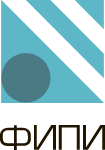 Советы для подготовки
7. Во время подготовки необходимо обязательно использовать те атласы, которые потом возьмете на экзамен. Если готовиться по одним атласам, а на экзамен идти с другими, не будет привычного образа. В атласах других изданий может не оказаться определенных карт, и на экзамене можно растеряться.
8. Лучшая стратегия подготовки к ОГЭ по географии — это отработка материала и решение наибольшего количества заданий по разным темам. Пишите пробные экзамены и решайте экзаменационные варианты как можно больше. Засекайте время, которое уходит на выполнение заданий во время подготовки, чтобы точно успеть выполнить все задания на реальном экзамене.
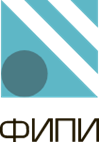 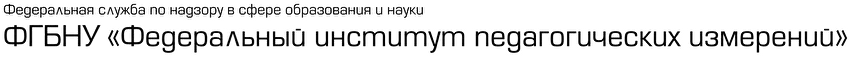 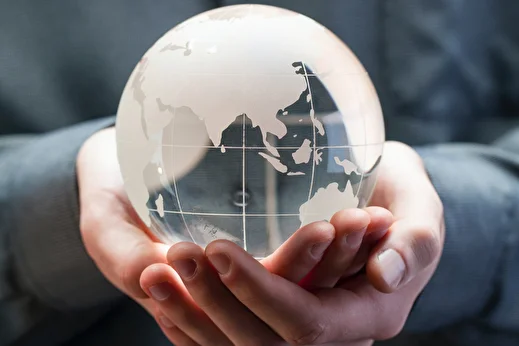 Нормативные документы
Демоверсии, спецификации, кодификаторы
Открытый банк заданий